Szkolna pocztówka życzliwości 2021
Pamiętaj!!!
Uśmiech trwa chwilę, ale jego wspomnienie trwa czasami przez całe życie 
przysłowie chińskie
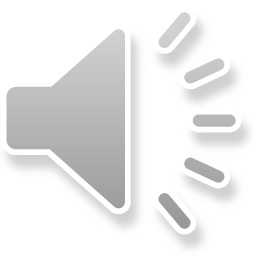 klasa 1b
Ciepły uśmiech jest uniwersalnym językiem życzliwości.
William Arthur Ward
klasa 3c
Oto prawda dotycząca brokatu: kiedy już wydobędziesz go z opakowania, nie sposób schować go z powrotem. Tak samo jest z życzliwością. Kiedy już wyleje się z Twojej duszy, nic jej nie powstrzyma. Przenosi się z jednej osoby na drugą: promienna, lśniąca, cudowna.

R.J Palacio
klasa 4b
Jaś Durowicz 1b
Jeśli zobaczysz kogoś bez uśmiechu, daj mu jeden ze swoich. 
Autor nieznany
Ula Galusik 1b
Życzliwe słowa mogą być krótkie i łatwe do wymówienia, ale ich echa są naprawdę nieskończone

Matka Teresa
Alex Zieniuk 2a
UMIEĆ SIĘ CIESZYŚ RADOŚCIĄ INNYCH LUDZI - OTO SEKRET SZCZĘŚCIA.


GEORGES BERNANOS
Grzegorz Galusik 4b
Bądź dobry zawsze, gdy jest to możliwe, A jest możliwe zawsze. 

Dalajlama
Hania Tajnert 4b
Bogactwem człowieka są: uśmiech, przyjazny gest, pogodne słowo.
Phil Bosmans
Aleks Konieczny 7b
Życzliwość trudno oddać, ponieważ zawsze wraca.
 Marcel Proust
Karolina Emanowicz
Kimkolwiek jesteś bądź dobry 
Abraham Lincoln
Biblioteka szkolna
W dobroci kryją się wszystkie odmiany mądrości. 
Ernesto Sabato
Dni Życzliwości i Pozdrowień w Zespole Szkolno – Przedszkolnym nr 7 w Poznaniu
listopad 2021 r.
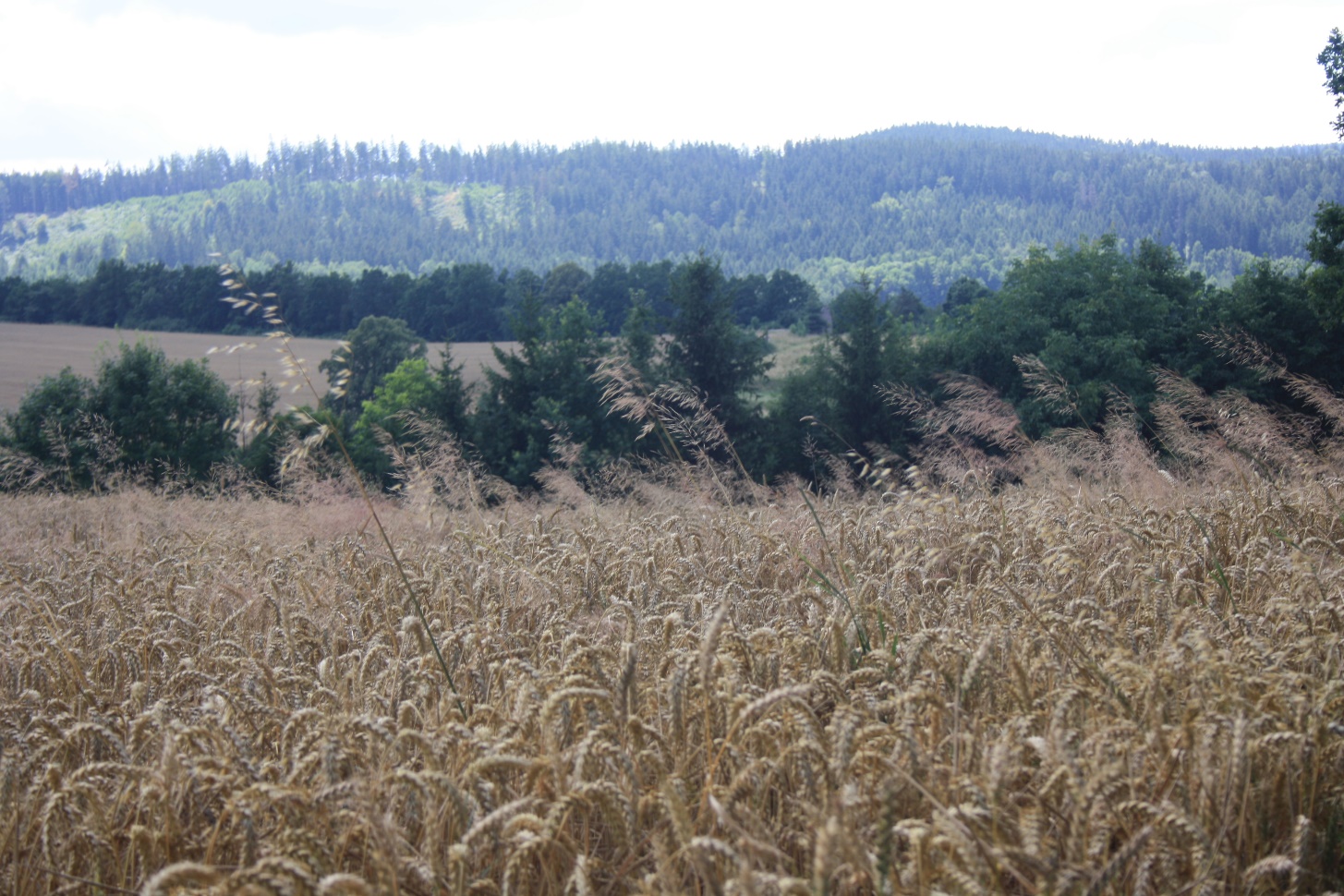